Тема: «ИССЛЕДОВАНИЕ ВОЗМОЖНЫХ ВАРИАНТОВ ПРИМЕНЕНИЯ 
PLC ТЕХНОЛОГИЙ В СЕТЯХ ДОСТУПА»
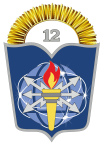 выполнил:
сотрудник Академии ФСО России
Лушкин И.Д.
научный руководитель:
сотрудник Академии ФСО России
Носов М.В.
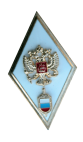 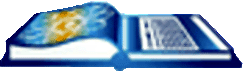 Тема: «ИССЛЕДОВАНИЕ ВОЗМОЖНЫХ ВАРИАНТОВ ПРИМЕНЕНИЯ PLC ТЕХНОЛОГИЙ В СЕТЯХ ДОСТУПА»
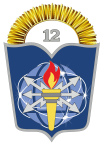 Цель: провести исследование вариантов применения PLC технологий в сетях доступа . 
Задачи: 
1.Раскрыть суть рассматриваемой проблемы применения PLC технологий в сетях доступа; 
2.Рассмотреть целевую функцию исследования;
3.Варианты применения PLC технологий;
4.Оценка экономической стоимости реализации. Объект: PLC-технология.
Предмет: Варианты применения PLC-технологии.
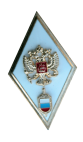 2
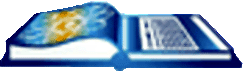 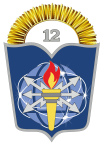 В современном мире технологическая база сетей абонентского доступа стремительно развивается и изменяет свою функциональную структуру
Данные изменения связаны с:
Увеличением потребления услуг связи для нужд передачи информации различных классов
Переходом на беспроводный доступ абонентов к услугам связи
Понижение цены на использование оптоволоконных кабелей и ростом удаленной терминальной нагрузки
Рассматривая термин «сеть доступа» следует дать определение, что это многочисленная совокупность аппаратных и программных средств.
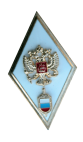 3
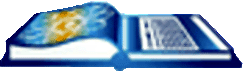 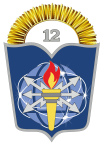 Технологии PLC использует электрические сети для высокоскоростной передачи данных и основана на тех же принципах, что и ADSL, которая применяется для передачи данных в телефонной сети.
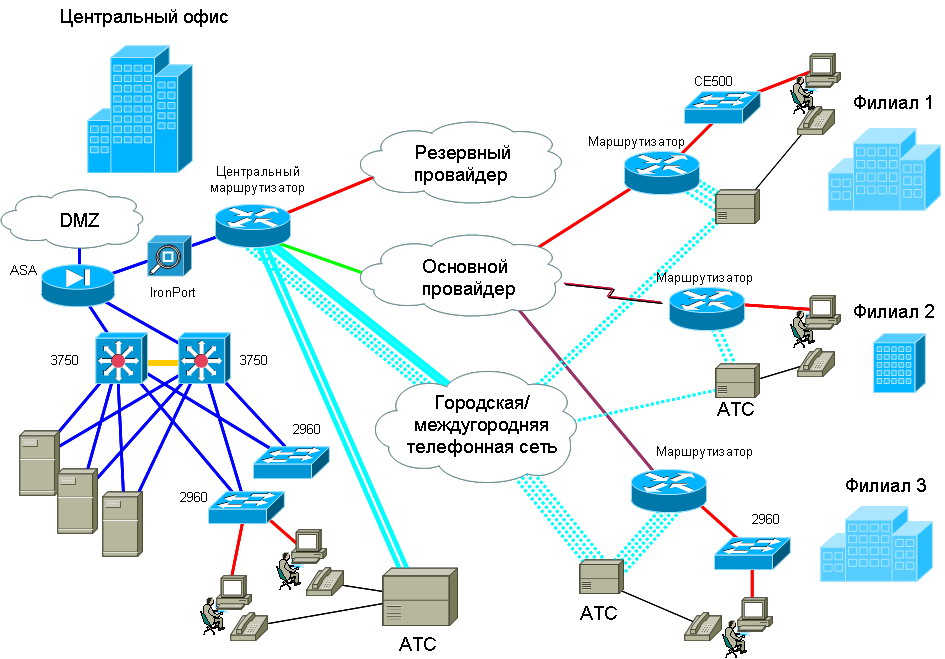 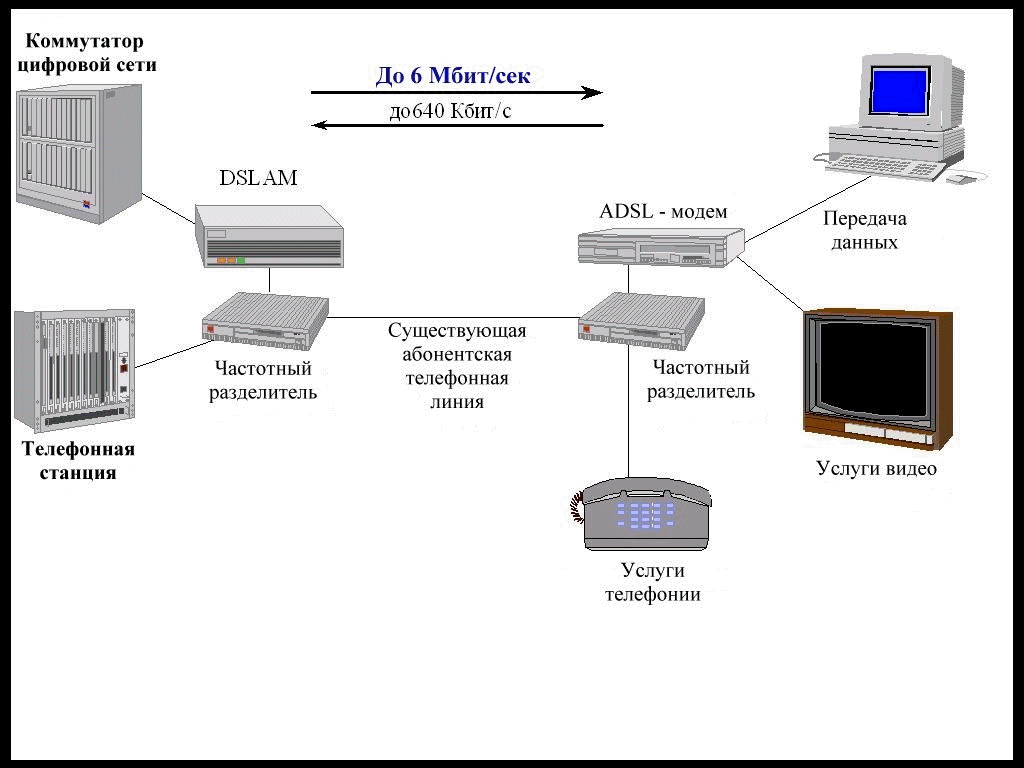 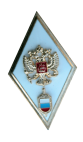 Рис. 2.  Обобщенная структура сети для высокоскоростной передачи данных
4
Рис. 1.  Электрическая сеть для высокоскоростной передачи данных
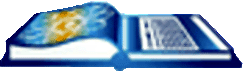 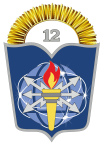 Сеть доступа (AN - Access Network)– совокупность абонентских линий и станций местной сети обеспечивающая доступ абонентских терминалов (оконечных устройств) к транспортной сети.
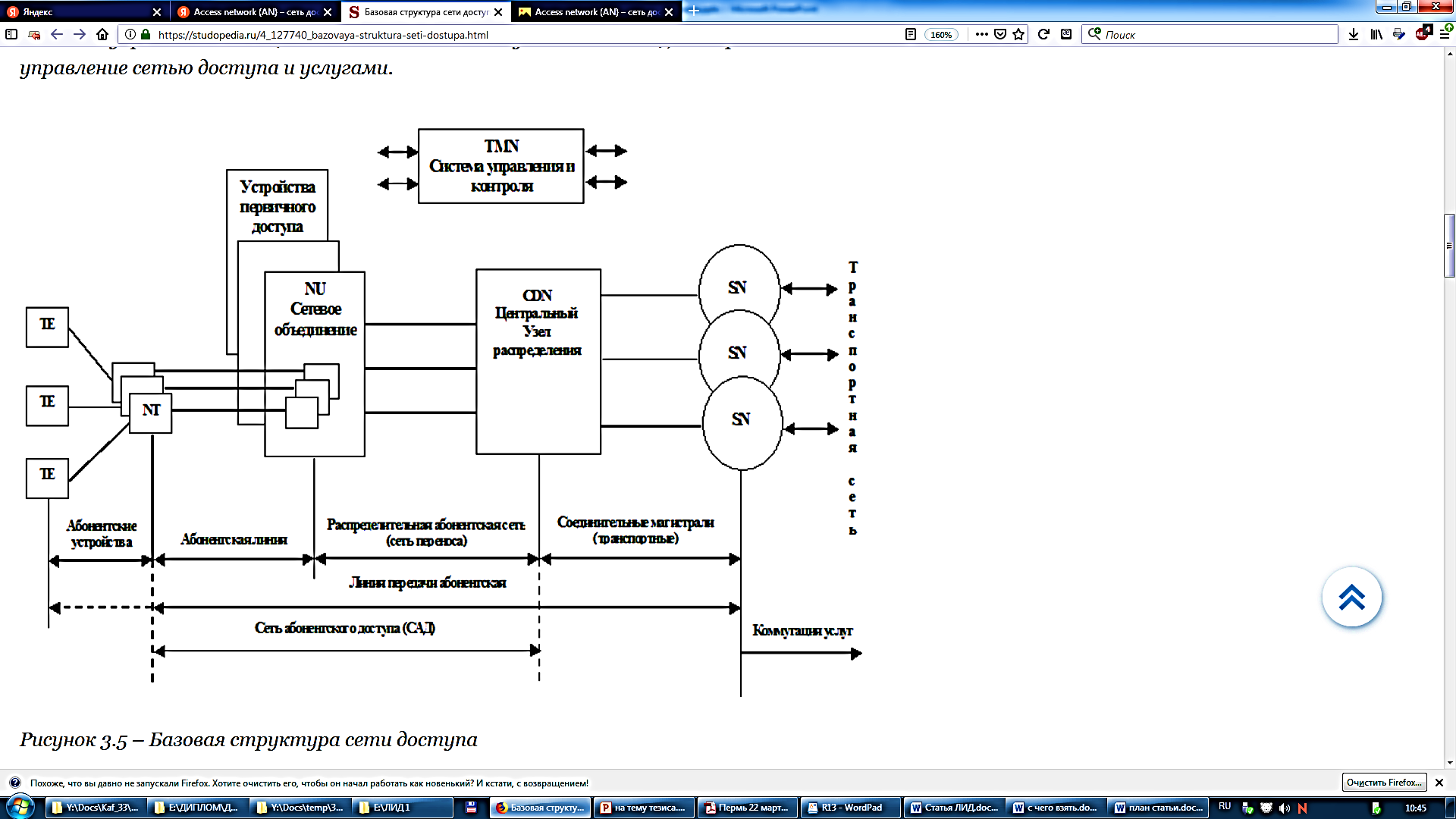 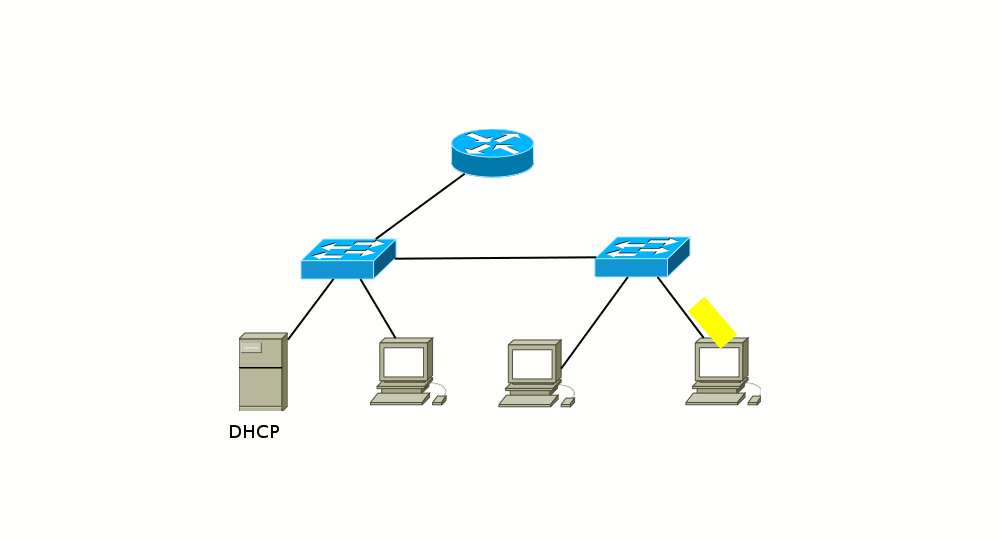 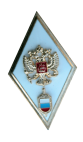 5
Рис. 3. – Базовая структура сети доступа
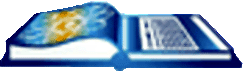 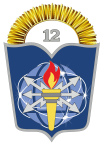 Составные части:
Устройства ТЕ (оконечные устройства) 
Сетевые окончания NT (Network Termination)
Телефонные аппараты (ТА) различных классов (с дисковыми и кнопочными номеронабирателями, ТА с дополнительными возможностями, многофункциональные ТА)
Узел предоставления услуг SN (Services Node)
Системы управления TMN (Telecommunication Management Network)
Выносное устройство NU (Network Unit)
Центральный узел распределения сообщений
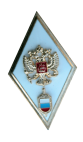 6
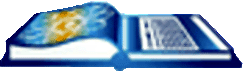 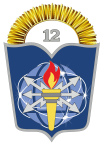 Для проведения оценки правильности функционирования технологий PLC следует учитывать ряд важных критериев: пригодность, качество материала проводника, энергетический потенциал оборудования, пропускная способность.
Пропускная способность — метрическая характеристика, показывающая соотношение предельного количества проходящих единиц (информации, предметов, объёма) в единицу времени через канал, систему, узел.
Критерий пригодности – критерий, устанавливающий соответствие исследуемой системы заданным требованиям (как правило, в руководящих документах).
Качество материала проводника – критерий, включающий в себя диэлектрическую прочность для изоляции и физико-механические показатели до и после старения для изоляции и оболочки.
Энергетический потенциал оборудования – критерий, устанавливающий разность между уровнем оптического сигнала на выходе передающего и чувствительностью приемного оптических модулей.
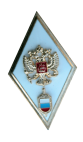 7
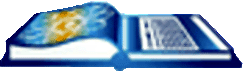 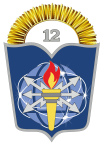 Целевая функция — вещественная или целочисленная функция нескольких переменных, подлежащая оптимизации (минимизации или максимизации) в целях решения некоторой оптимизационной задачи.
(1)
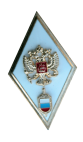 8
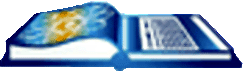 Технологии PLC дают возможность реализовать сеть передачи данных, другими словами сеть доступа на основе имеющихся кабельных линий. 
Различные способы транспортировки информации существовали значительно давно, в основе которых лежит примитивная идея разделения сигнала.
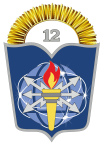 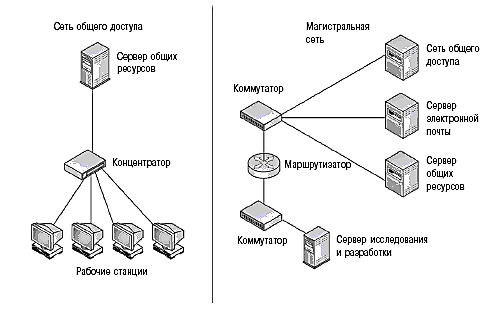 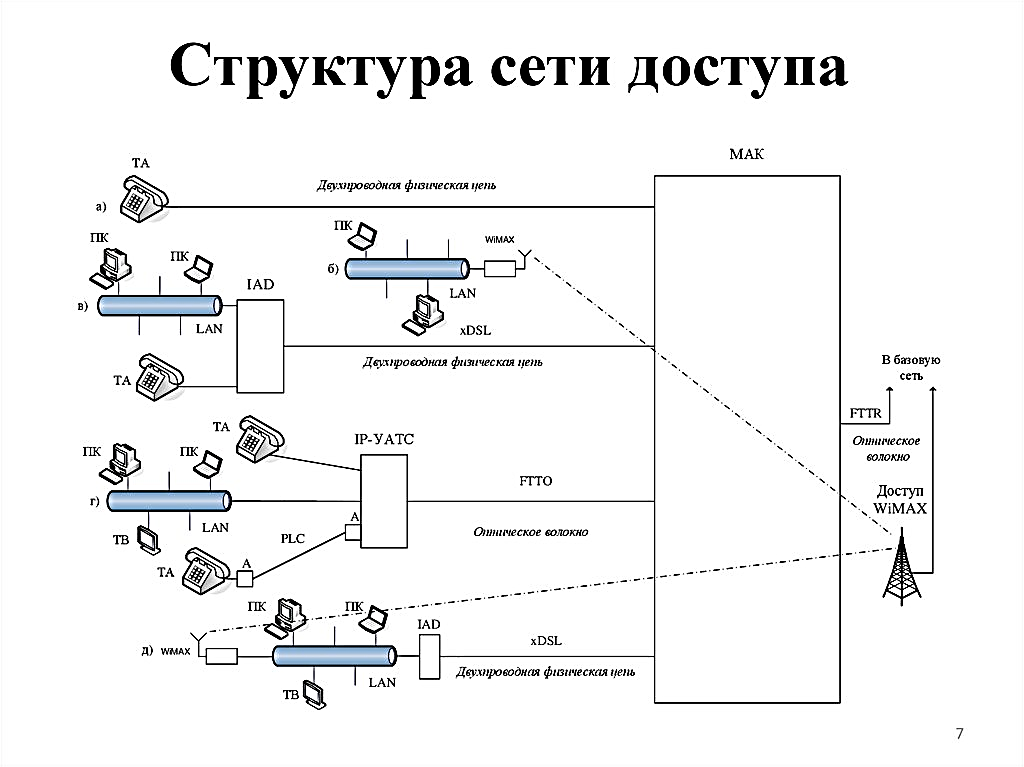 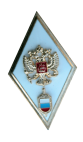 9
Рис. 4. – Обобщенная структура сети доступа
Рис. 5. – Структурная схема сети доступа
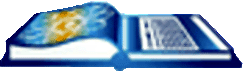 Говоря о сферах применения PLC-технологий можно перечислить следующие из них:
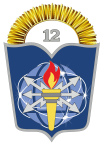 широкополосный доступ в Интернет; различные компьютерные сети; VoIP – IP-телефония; высокоскоростная передача мультимедиа; различные виды организации видеонаблюдения; реализация систем безопасности и мониторинга.
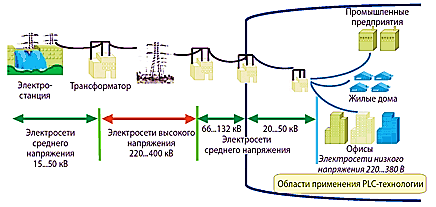 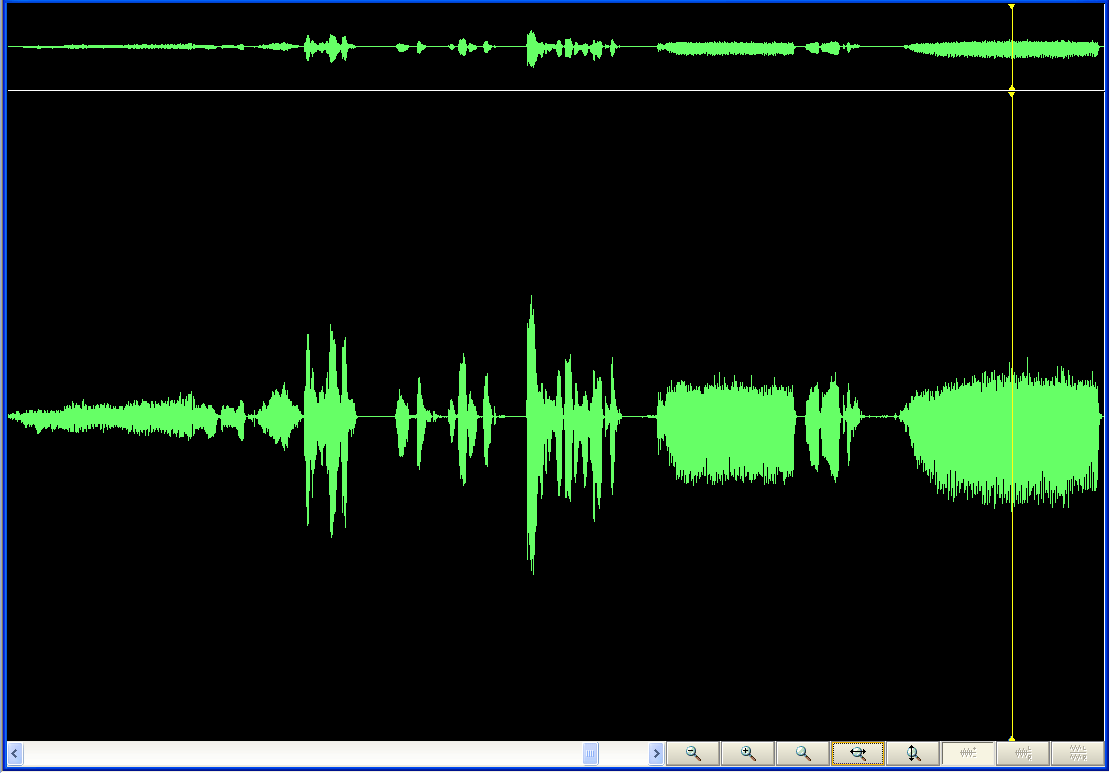 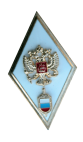 Рис. 5. – Применение PLC технологии
10
Рис. 5.1. – Прохождение сигнала в PLC технологии
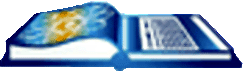 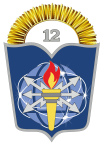 В основе технологии  PLC  заложена возможность реализации принципа множественного доступа «точка - многоточка». Трансформаторная подстанция, которая расположена локально на объекте поставляет определенному числу зданий электроэнергию и обеспечивает пользователей мультимедийными услугами.
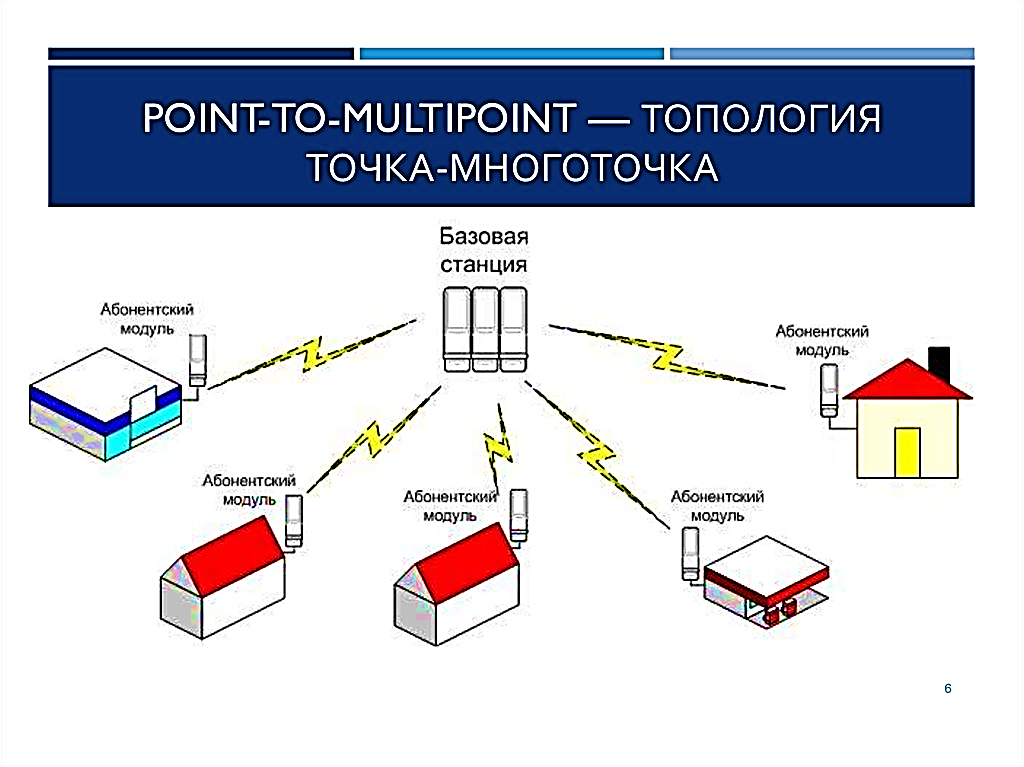 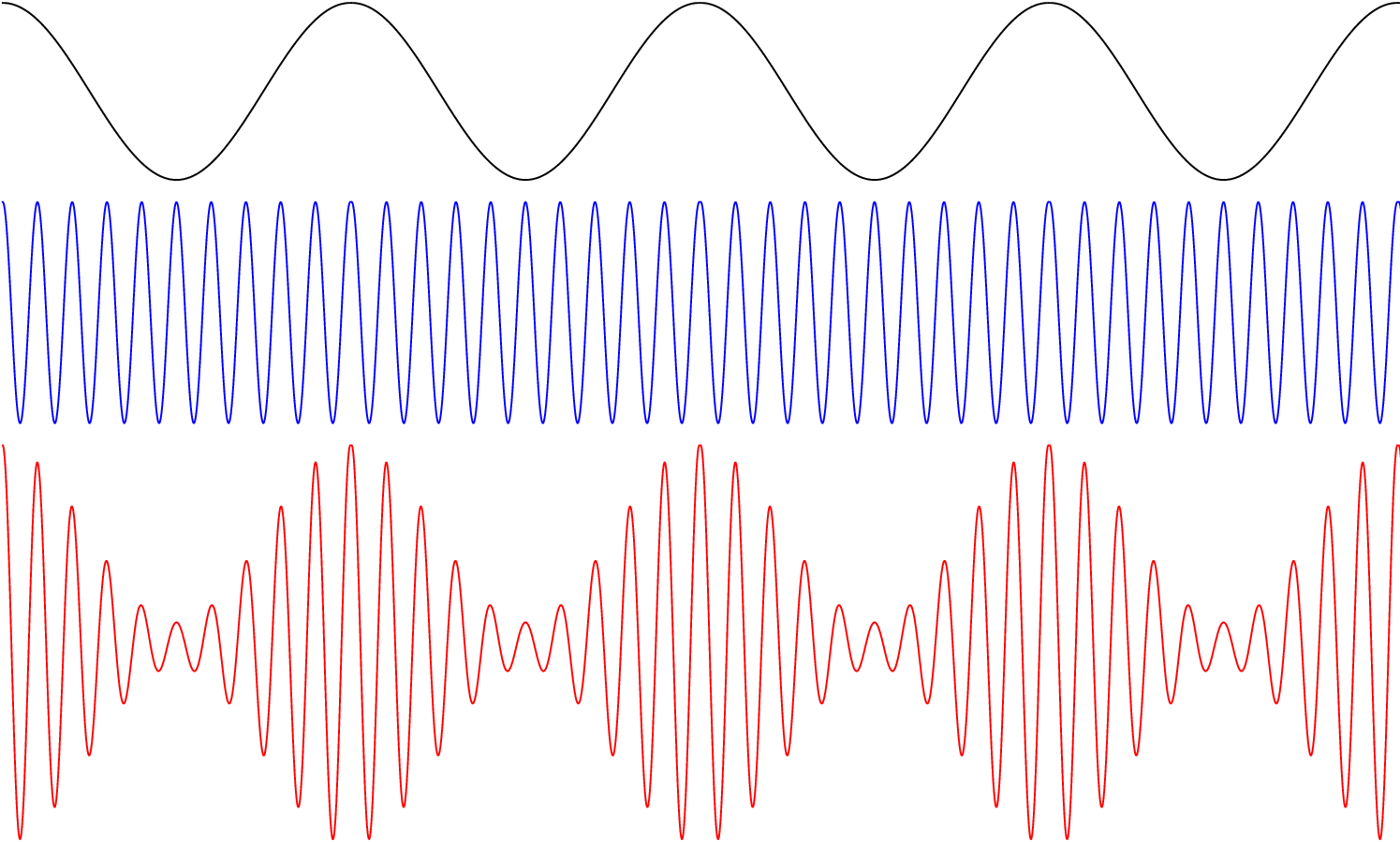 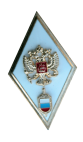 Рис. 6. – Множественный доступ «точка - многоточка»
11
Рис. 6.1. – Диаграмма прохождения сигнала
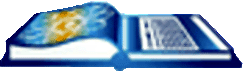 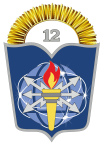 Обычно в качестве оконечного оборудования следует считать PLC-модем, который обычно реализует интерфейс для связи с PC: USB, либо – Ethernet. Таким образом, модем подключается к источнику информации – розетке 220В, а на выходе по соответствующему интерфейсу к ПК. Возможен вариант, когда параллельно с ПК подключается телефон, поддерживающий режим VoIP.
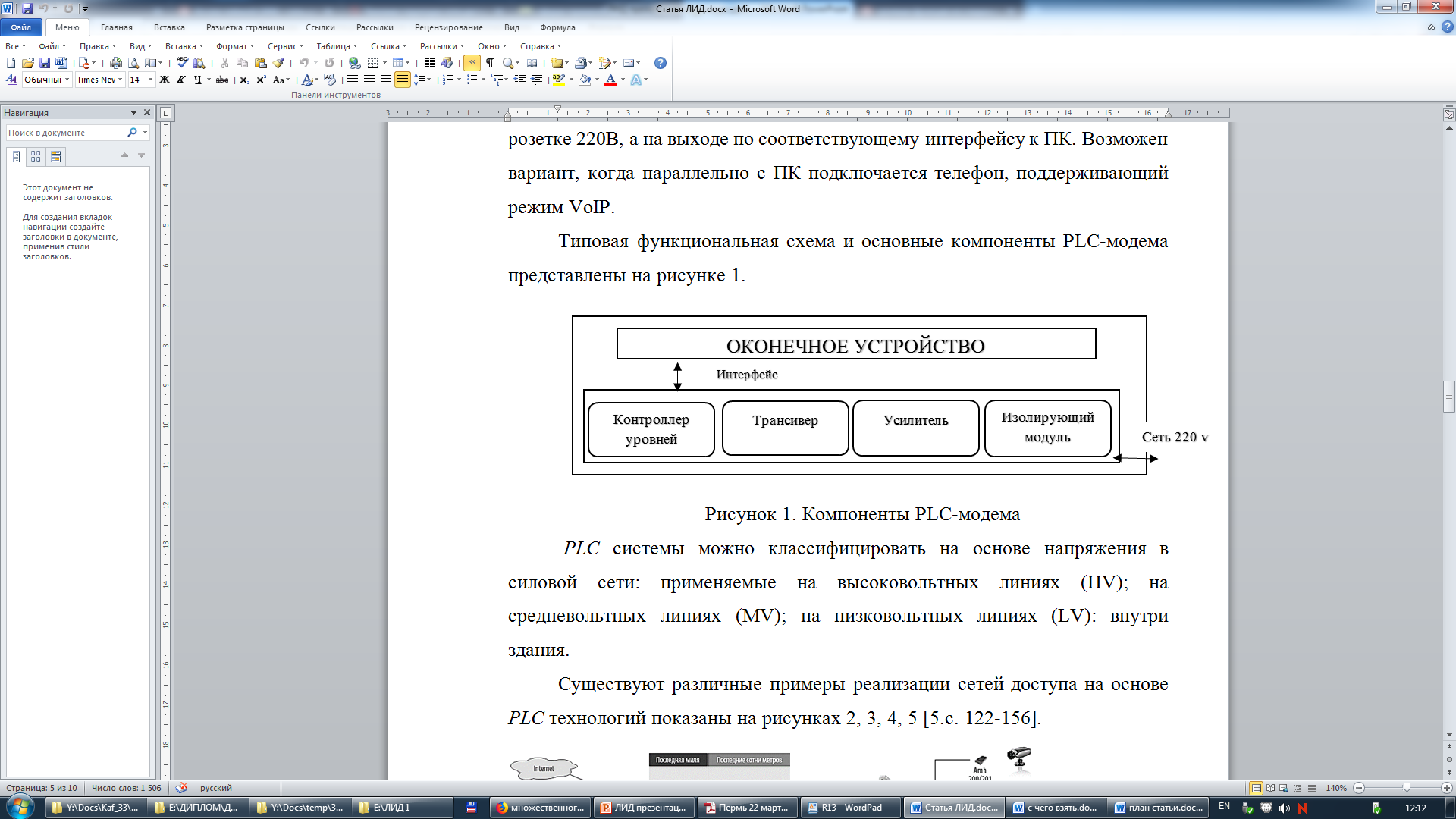 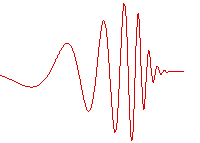 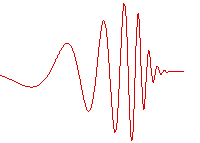 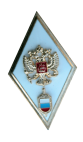 12
Рис. 7. – Компоненты PLC-модема
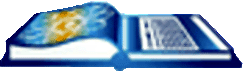 Существуют различные примеры реализации сетей :
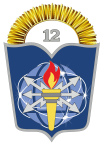 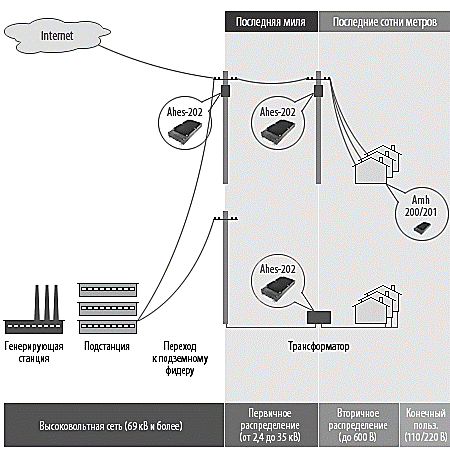 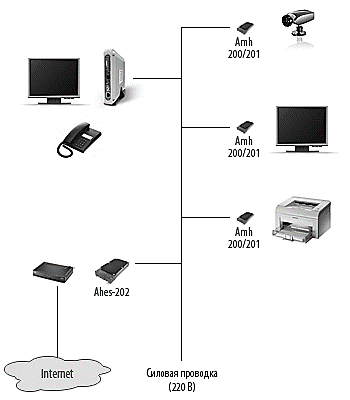 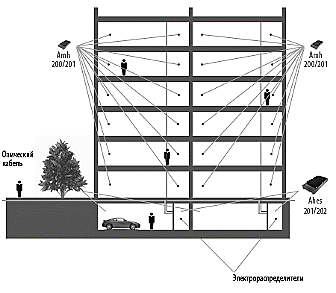 Рис. 9. Вариант внутри здания
Рис. 8. Наружный вариант
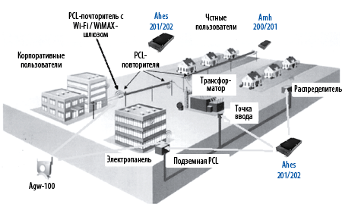 Рис. 10. Многосегментная сеть
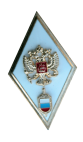 Рис. 11. Комбинированный вариант
13
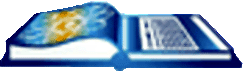 Создавать сети с уникальными характеристиками позволяет большое разнообразие видов сетевого оборудования:
Репитеры (повторители, repeater).;
Концентраторы;
Мосты (network brige);
Коммутаторы (switch);
Маршрутизаторы (router);
Шлюз (gateway);
Также к средствам обеспечения коммуникационных систем можно добавить: сетевые карты, терминаторы, мультиплексоры.
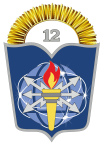 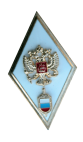 14
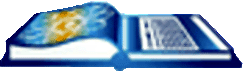 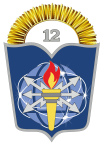 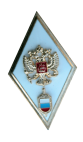 15
Таблица 1. Активное оборудование
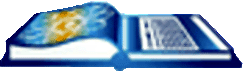 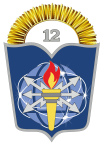 В состав сети доступа на основе PLC технологий могут входить: автоматизированные рабочие места пользователей; пользовательские PLC-устройства; PLC-модем; линии электропередачи.
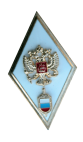 16
Таблица 2. Пассивное оборудование оборудование
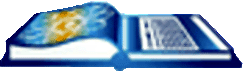 Говоря об экономическом обосновании построения сети доступа на основе PLC технологий, можно выделить следующие этапы: определение системы показателей качества проектируемой сети; проведение оценки частных показателей технико-экономической эффективности; формулировка выводов об эффективности.
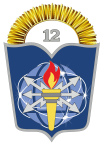 Затраты на комплектующие изделия, определяются по формуле:
(2)
где k – количество модемов; C– стоимость элементов; n – количество элементов.
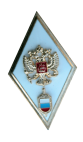 17
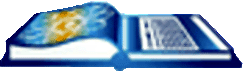 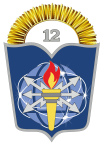 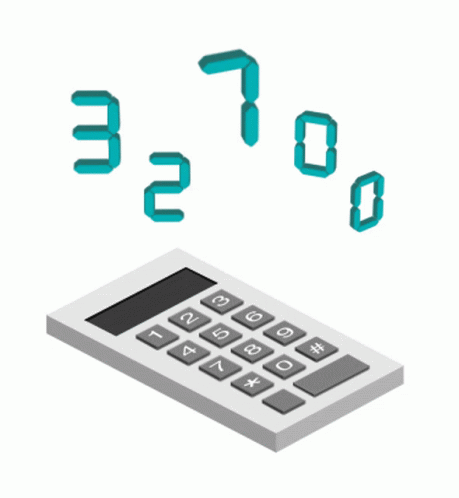 (3)
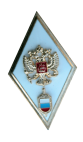 18
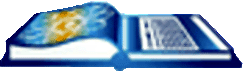 Затраты на электроэнергию рассчитываются по формуле:
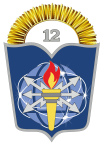 (4)
Стоимость 1 кВт/ч в среднем равняется 3,5 руб. Так как создаваемая система будет составной частью системы управления то предполагается ее постоянная работа, следовательно, время работы техники за год составит 365 дней, что соответствует 8760 часов.
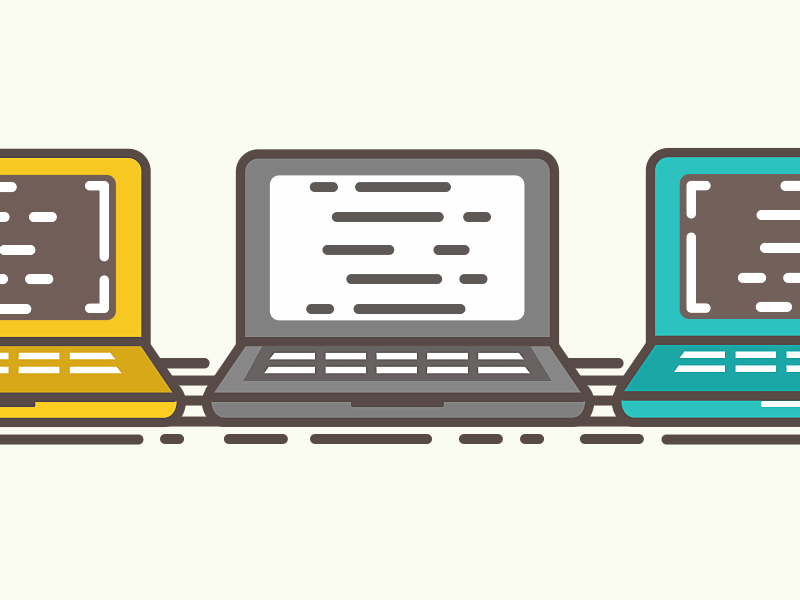 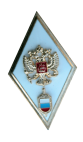 19
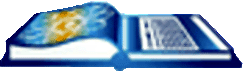 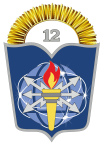 Потребляемая электроэнергия для всего оборудования составляет приблизительно 35 кВт/ч. Таким образом затраты на электроэнергию за год будут составлять:
(5)
Следовательно, затраты, связанные эксплуатацией системы в течение года, составят:
(6)
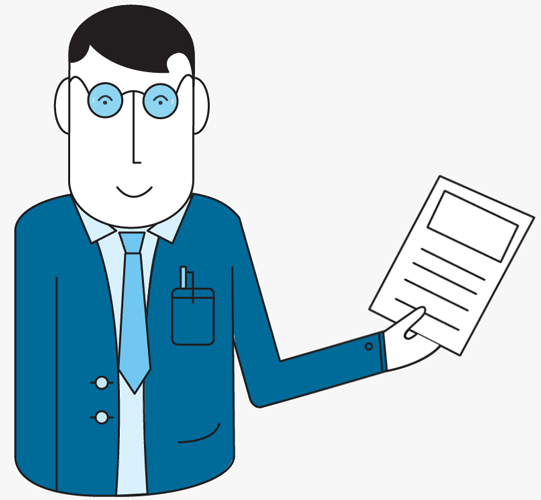 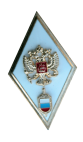 20
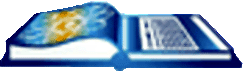 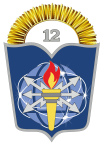 ВЫВОДЫ:
Таким образом, примерные расчеты показывают, что построение сети на основе использования оборудования PLC способно повысит общую эффективность по количеству предоставляемых абоненту услуг, качеству передачи информации при рациональных затратах.
Учитывая динамику развития сетей доступа, можно сказать, что технологии PLC в течение небольшого промежутка времени будут иметь широкое применение в построении сети доступа в различных вариациях.
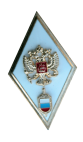 21
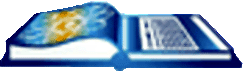 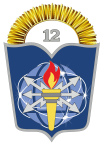 ВЫВОДЫ:
Также простота оценки качества функционирования технологии заложена в целевой функции исследования. 
Существует множество основных международных стандартов встраивания PLC-адаптеров практически во все приборы, используемые в сетях доступа, предусматривающие возможность транспортировку данных между взаимодействующими сегментами.
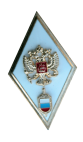 22
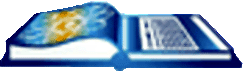